Danmarks første enhjørning
Lars Fløe Nielsen, CDO and Founder
Nov 21, 2016
Facts about Sitecore
Partners

Over 2,000 partners worldwide
Microsoft Gold Certified, Global ISV Alliance Partner
Company Background

Founded in 2001 
Strategic investment by TCV in 2011, and EQT in 2016 (1B EUR)
950+ employees worldwide
Financials
35% YOY Growth for past 3 years
Sustained profitability
Customers and Community

Over 4,000 brands
Over 20,000 certified Sitecore developers
35,000 active community members in Sitecore Developer Network
2
Milestones
The Growth Challenge
Data and architecture foundation
Sitecore DMS
Digital Marketing Suite
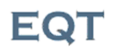 “MY”
Cloud Edition
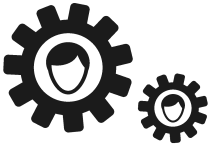 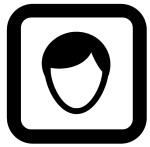 Sitecore DK
First version
First patent (US)
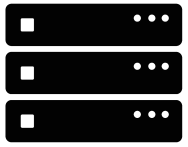 Financial Crisis
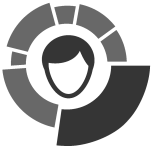 FR
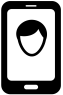 BE
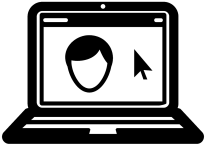 CH
CA
CXM
JP
SE
NL
SG
AU
PL
UK
US
“UA”
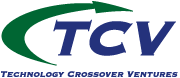 DE
3
Glocal
[Speaker Notes: Early strategic thinking about globalization
Using data, - never opportunistic
Glocal]
Data rather than opportunistic
5
[Speaker Notes: Early strategic thinking about globalization
Using data, - never opportunistic
Glocal]
Data driven approach
6
The Growth Challenge
Entrepreneurs curse, Keeping the appetite
The push for, and from investors
[Speaker Notes: The Growth Challenge
Entrepreneurs curse
Keeping the appetite
The constant push for foreign investments]
All about people
Hire the right people
Maintain culture
[Speaker Notes: People
Hiring smart people
Maintaining culture]
Pointing the gun at yourself
While times are good…
Is your business sustainable
[Speaker Notes: Thinking over your own business
Self Disrupting]
February 2007: CMS is just a typewriter for the web…
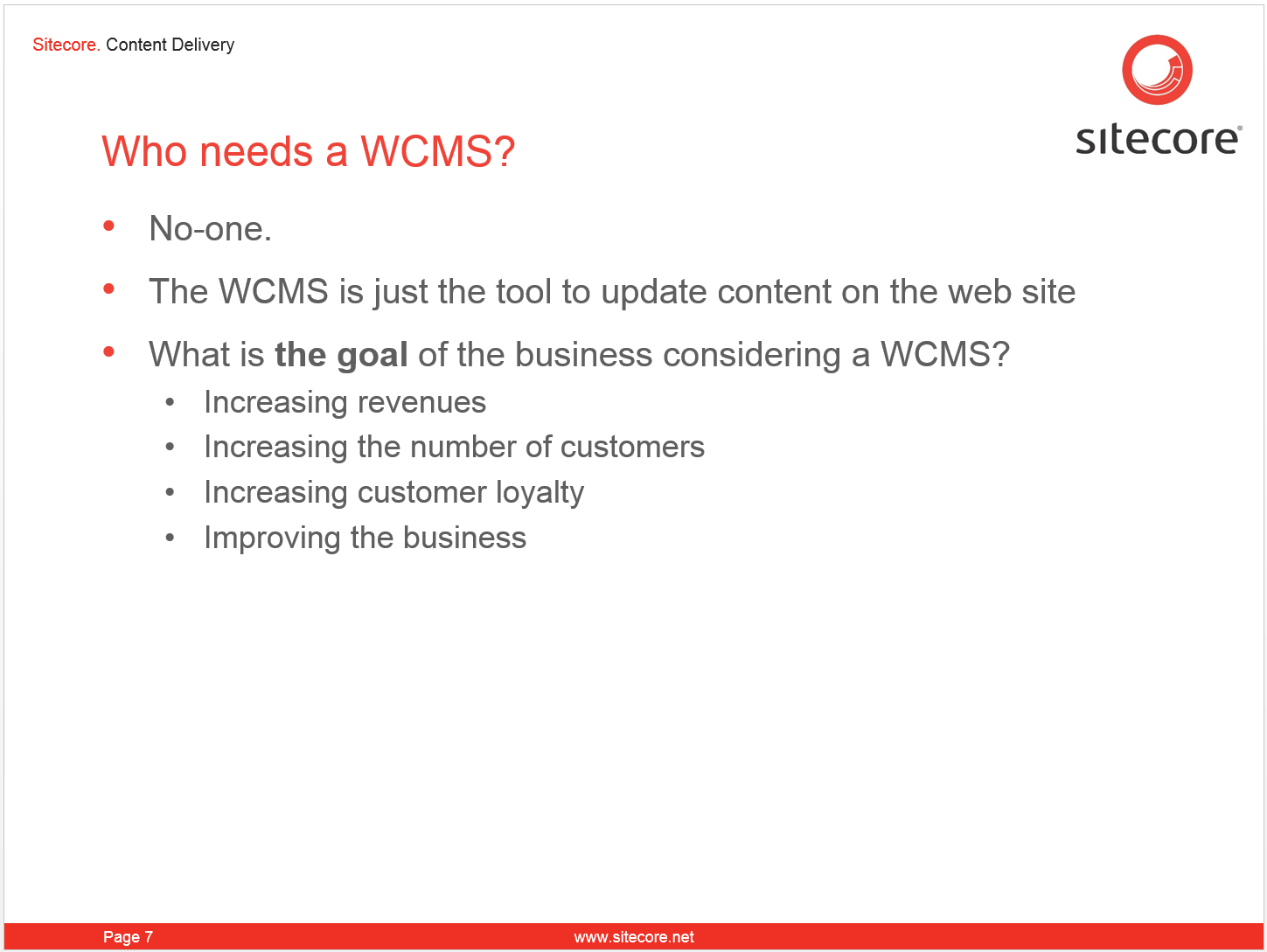 10
WCM
The ideal conversation
E-Commerce
Marketing Automation
Digital Marketing Suite
Analytics
Campaign Management
Social Software
Strategic benefits
Market Potential extended from 1B
USD to 6B USD
Differentiating, almost blue ocean
From IT to C-level
[Speaker Notes: The market opportunity is huge and far exceeds ERP and CRM.
online Marketing budgets doubled last year.]
Be Glocal and critical to opportunistic approaches
Maintain Appetite and be critical to investments
It’s all about the people… wherever they are
Somebody will disrupt your businesss some day. Let it be you.
[Speaker Notes: Thinking over your own business
Self Disrupting]